Bijeenkomst Sterksel 25 April 2023
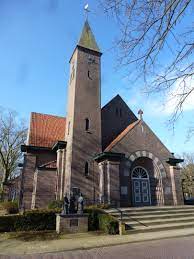 Uitleg over MRE-RES

Metropool Regio Eindhoven
Regionale Energie Strategie
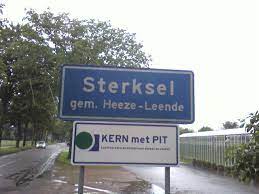 Regionale Energiestrategieën “RES”
Nederland: 	30 regio’s	 35 TWh in 2030
Provincie Noord-Brabant: 	4 regio’s
Metropoolregio Eindhoven: 	21 gemeenten + Provincie + Waterschappen  2 TWh in 2030
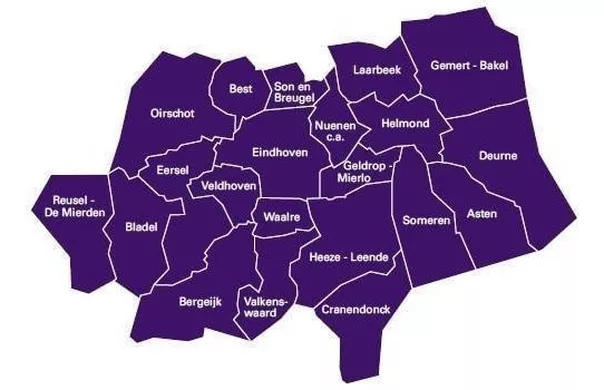 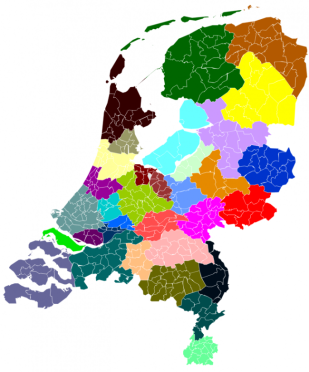 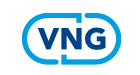 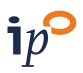 [Speaker Notes: En toen werden de RES regio’s in het leven geroepen.
IPO, VNG en Unie van Waterschappen gaven aan het Rijk aan dat de bijdrage aan de ambitie het beste kan worden geformuleerd van onderaf vanuit de gemeenten verenigd in regio’s.]
Regionale Energiestrategieën
Klimaatakkoord elektriciteitstafel tot 2030: 
49 TWh op zee
35 TWh op land via RES  Regio Eindhoven 2 TWh

Klimaatakkoord Gebouwde Omgeving
Koppel duurzame warmtebronnen aan warmtebehoefte via RES

Energie besparen is een ‘must’ !

Regionale bril !
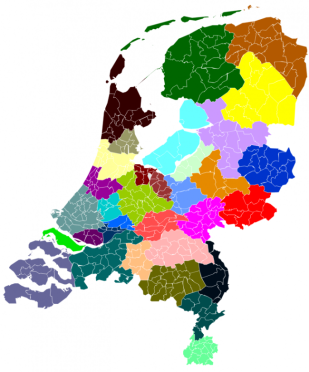 [Speaker Notes: Maar de RES gaat niet over alles.
Zij gaat alleen over de doelstellingen voor de elektriciteitstafel en de Gebouwde Omgeving.
Met als basis dat er aandacht moet zijn voor besparing
En dat er dus vanuit de regionale bril naar de bijdrage aan de doelstellingen moet worden gekeken.

Zo gingen we aan de slag. Geen vastomlijnd beleidsproces vanuit de rol van de provincie dus, zoals voorheen een structuurvisie. Maar in plaats daarvan met wat geld vanuit het rijk, op zoek naar wat je kunt toevoegen als regionaal perspectief op het lokale perspectief. En dat zonder besluitvormingsmacht in het ‘tochtgat van Thorbecke’.]
De RES aanpak
Leidende principes:
Afwegingskaders:
Kwantiteit
Systeemefficiëntie
Ruimtegebruik
Maatschappelijk en bestuurlijk 
	draagvlak
Een toekomstgerichte strategisch visie

Een gezamenlijke opgave en iedereen draagt bij

Focus op maximaal behouden van ruimtelijke kwaliteit

De energietransitie als kans voor de regio

Eerst elkaar vertrouwen en toelaten, dit staat centraal
Duurzame opwek (Zon en Wind)
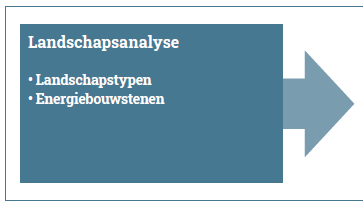 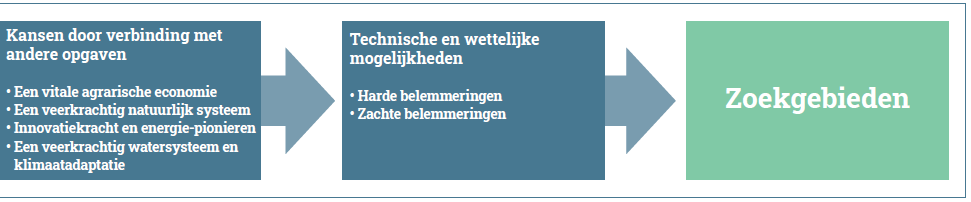 De zoekgebieden in de RES zijn een combinatie van:
Wat past binnen ons landschap ?
Waar zijn kansen voor koppeling met andere opgaven ?
Wat is er mogelijk binnen wetgeving ?
Milieu Effect Rapportage, wat zijn de effecten (plussen en minnen) op iedere streek ?
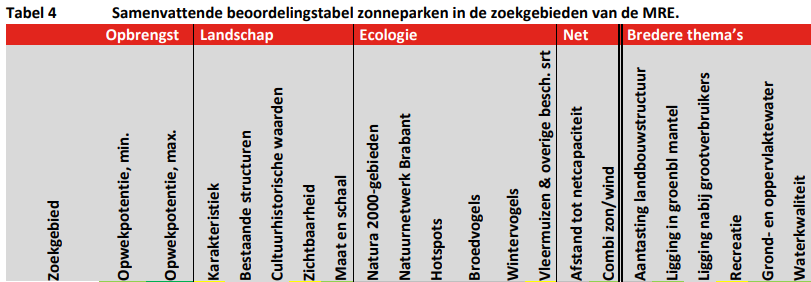 Afwegingskaders en toetsing bij de 
Milieu Effect Rapportage
Zonneparken
Windparklocaties
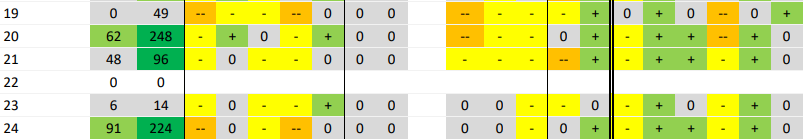 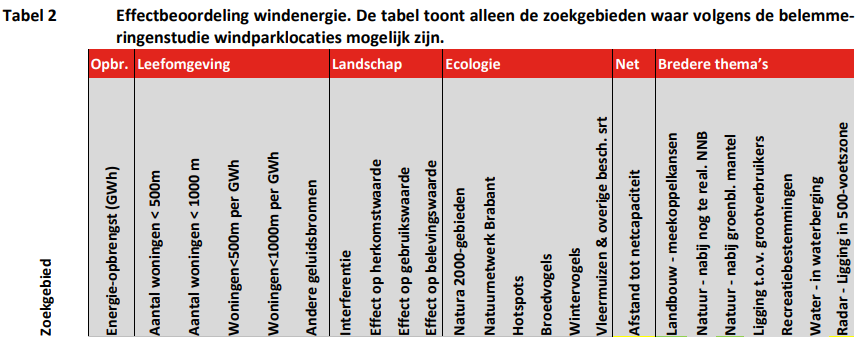 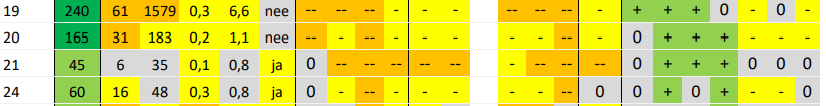 Zienswijzen vs plan MER
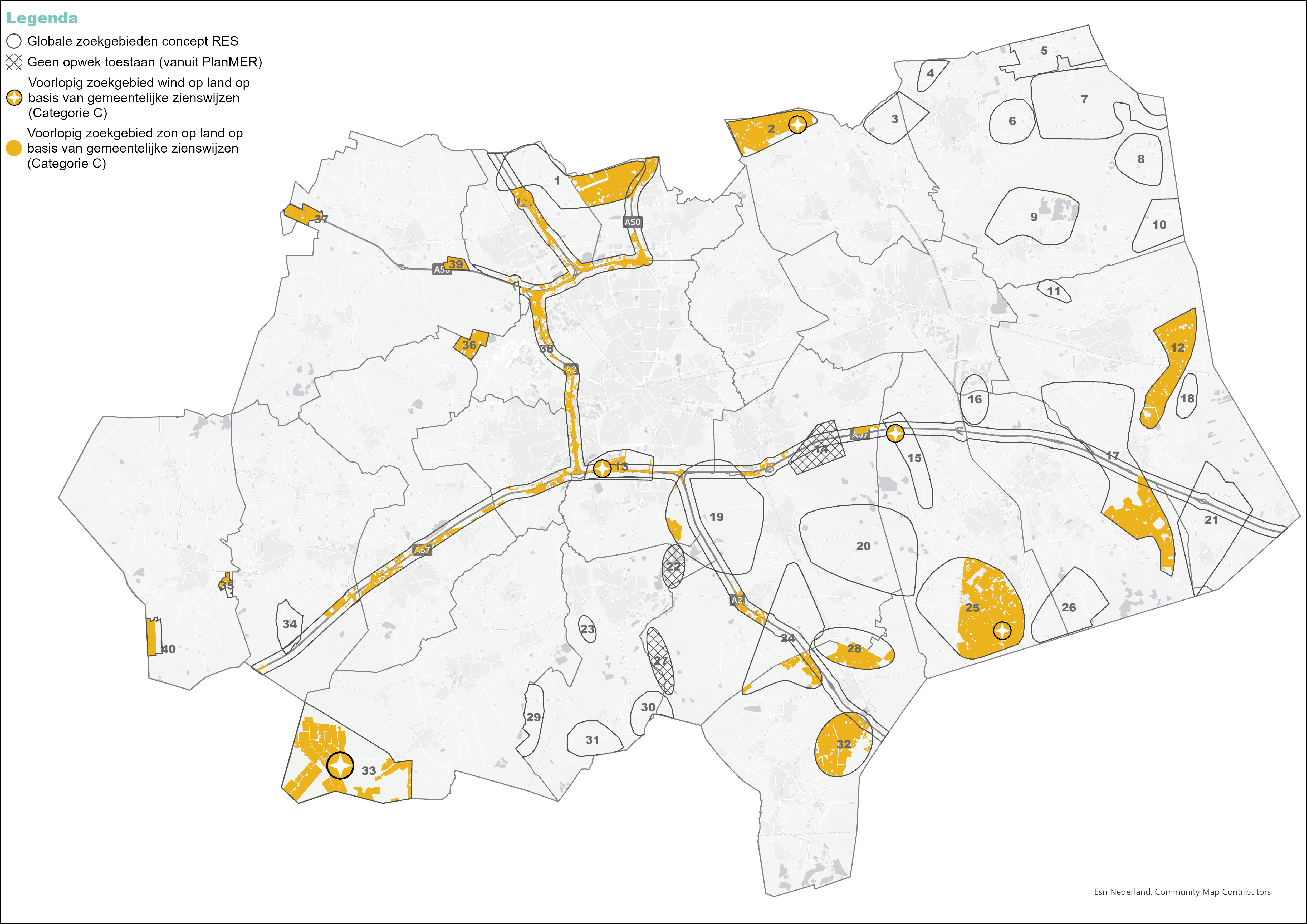 Gele bolletjes in zoekgebieden:
gemeenteraden staan
niet op voorhand negatief
tegenover windturbines

Geel in zoekgebieden:
gemeenteraden staan
niet op voorhand negatief
tegenover zonnevelden
Onduidelijkheid over radarlijnen
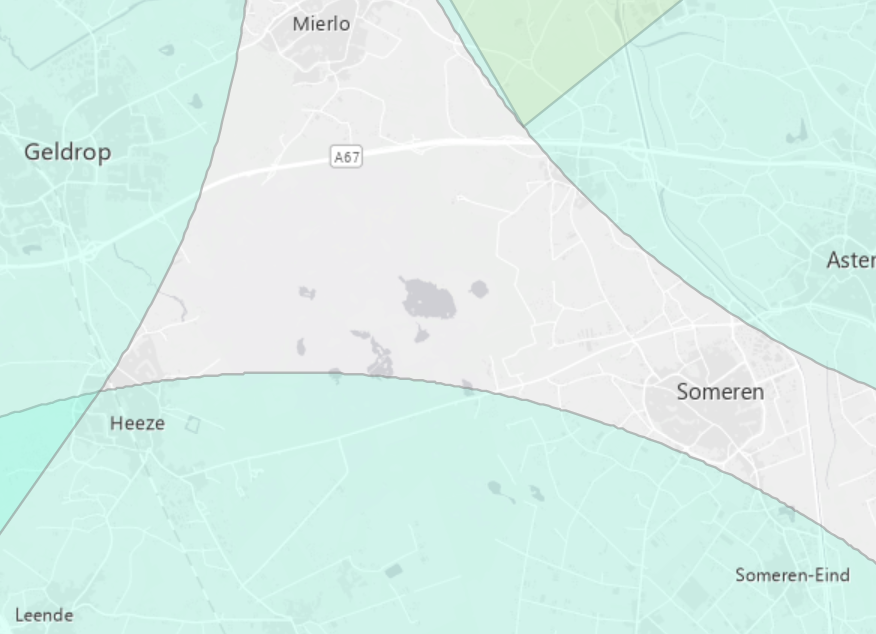 Bosch & Van Rijn
GIS = Gemeentelijk Informatie Systeem
Stap 1: Gemeenteraad neemt een besluitALS er in de gemeente grootschalige energie moet worden opgewekt,welke opties zijn er dan ?
Mogelijkheden:
zon
Niets doen en afwachten:
	risico dat de provincie of NL overheid de 	regie neemt

Mee- in plaats van tegendenken: 		opstellen van criteria

Zelf het initiatief nemen:
	coöperatieve aanpak, dus meer controle
wolken